ان يتعرف الطالب من خلال الصورة مكينة تحضير القهوة
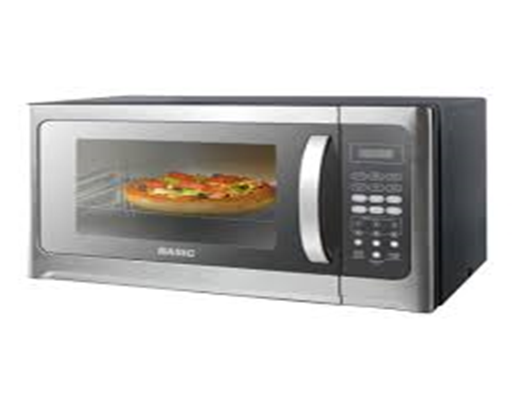 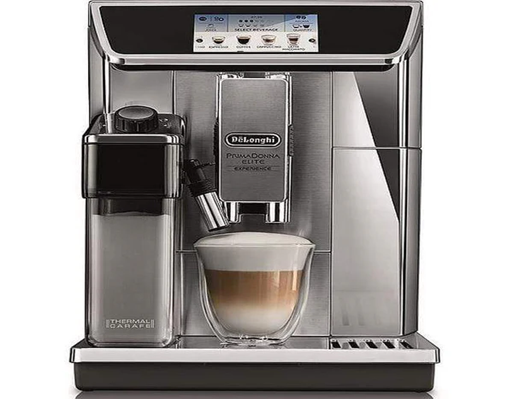 مكيرويف
مكينة تحضير القهوة
ان يشاهد الطالب فيدو استعرض طريقة تشغيل وضبط درجة الحرارة وطريقة صنع القهوه
آلة بريفل باريستا لتحضير القهوة Tips about Breville Barista Express coffee machine - YouTube